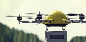 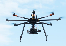 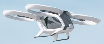 FS_eNS_Ph3 Status Reportafter SA2#154
Jinguo Zhu
ZTE
FS_eNS_Ph3 status after SA2#154 (1/2)
General
7 paper on conclusion update and 1 paper on evaluation are approved.
LS to CT1 is agreed to notify that SA2 study on KI#2 is completed and proceed work in CT1.
TR 23.700-41 v1.2.0 generated based on the agreed contributions.
WID on eNS_Ph3 was agreed
Key Issues 1(Service continuity)
Correspond to WI#1.
All ENs are resolved and study is completed for KI#1.
Key Issues 2(providing VPLMN network slice info to roaming UE)
Correspond to WI#3
Agreed minor update on conclusion and LS to CT1 is agreed to notify that SA2 study is completed and proceed work in CT1. SA2 will do alignment after CT1 complete their work.
Key Issues 3(Slice Service Area/Temp slice/Graceful termination)
Correspond to WI#5
All ENs are resolved and study is completed for KI#3.
Coordination with SA5 is required during normative phase.
Coordination on handover optimization with RAN working groups will be considered during normative phase.
FS_eNS_Ph3 status after SA2#154 (2/2)
Key Issues 4(multiple NSACF)
Correspond to WI#6
Conclusion on roaming aspect is agreed and study is completed for KI#4.
One TS 23.501 CR for KI#4 is agreed.
Key Issues 5(Rejected S-NSSAI)
Correspond to WI#2.
All ENs are resolved and study is completed for KI#5.
RAN impacts on partially allowed NSSAI will coordinated with RAN3 during the normative phase
Key Issues 6(NW Control)
Correspond to WI#4.
All ENs are resolved and study is completed for KI#6.
FS_eNS_Ph3 status after SA2#154 (2/2)
Contentious Issue:
None
RAN impacts and dependencies:
Coordination on handover optimization with RAN working groups will be considered during normative phase
RAN impacts on partially allowed NSSAI will coordinated with RAN3 during the normative phase
Other WG dependencies
SA5 coordination is required for graceful/gradual slice termination during normative work.
Focus of the Next Meeting (SA2#154-AH-E):
Continue normative work.
Overall plan
SA2#149 Feb’22: TR skeleton, arch assumptions, KIs
SA2#150 Apr’22: solutions discussions, and KIs. Finalize the KIs. Last meeting for Kis.
SA2#151 May’22: continue the solution discussions and start to evaluate solutions; SA2#152 Aug’22: solution updates (last meeting for new solution and solution update),finalize the evaluation and conclusion ; TR for information; WID for approval
SA2#153 Oct’22: finalize the conclusions for the KIs; 
SA2#154 Nov’22: Evaluation on KI#3 and finalize the conclusions that have interim conclusion, Normative work, TR for approval, WID approval
SA2#154AH+SA2#155 meeting: Normative work
FS_eNS_Ph3 status at SA#97e
General:
Evaluation and conclusion for KI#1, #2, #3, #4, #5, #6 are agreed and study is completed.
TR 23.700-41 v1.2.0 generated based on the agreed contributions, and send to SA for approval
WID on eNS_Ph3 is approved.
One TS 23.501 CR for KI#4 is agreed.

RAN impacts and dependencies:
Coordination on handover optimization with RAN working groups will be considered during normative phase
RAN impacts on partially allowed NSSAI will coordinated with RAN3 during the normative phase
SA5 coordination is required for graceful/gradual slice termination during normative work.

Next steps:
Continue on normative work.